ОРГАНИЗАЦИЯ УЧЕНИЧЕСКОГО САМОУПРАВЛЕНИЯ НА УРОВНЕ КЛАССА
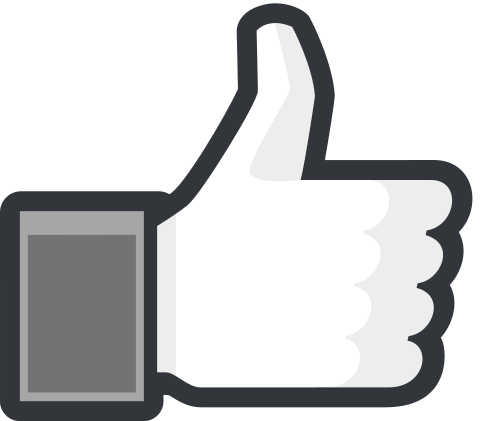 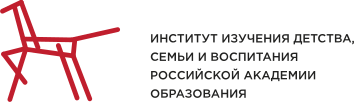 КЛАССНОЕ САМОУПРАВЛЕНИЕ
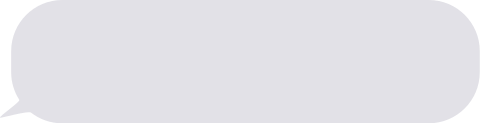 Самоуправление в классном коллективе можно определить как действия обучающихся, осуществляемые самостоятельно с участием классного руководителя, по планированию, организации и анализу классной деятельности, направленной на создание благоприятных условий для развития и самореализации членов коллектива, решения социально ценных задач.
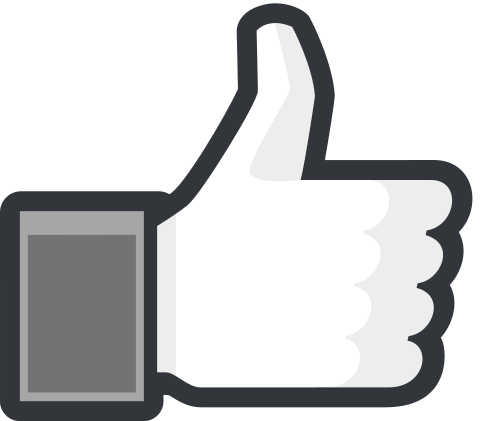 Модель самоуправления на уровне класса должна строго соответствовать целям и задачам общешкольного самоуправления
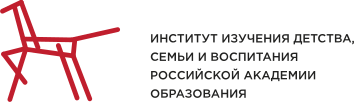 Организация ученического самоуправления в начальных, 
средних и старших классах
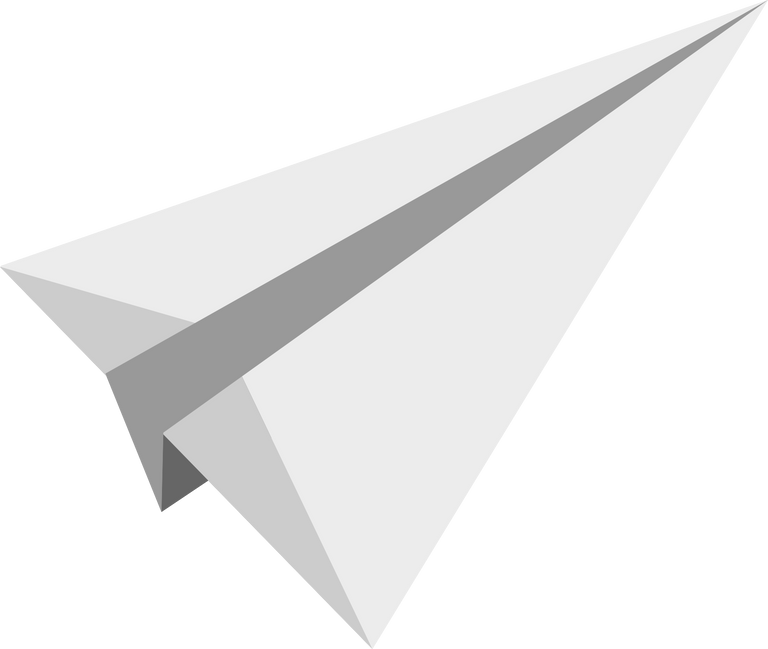 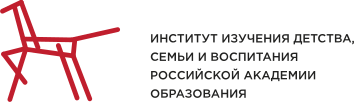 1
Для детей младшего школьного возраста 
(уровень начального общего образования) приоритет отдается созданию благоприятных 
условий для приобретения обучающимися социально значимых знаний 
об основных нормах и традициях общества, в котором они живут.
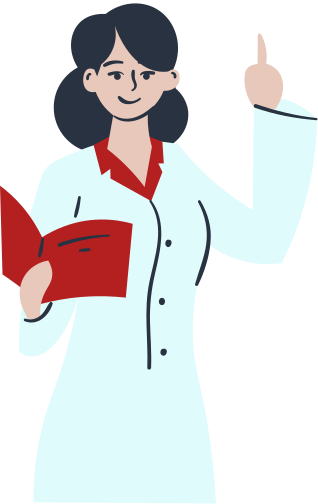 Деятельность выражена в следующем: знакомство с ученическим самоуправлением через игры, интерактивные уроки по академическим правам, знакомство с государственным устройством Российской Федерации, организация шефской работы для младших классов, ведение классных уголков, организация классных проектов и мероприятий
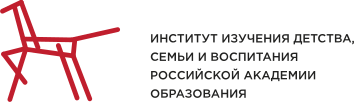 2
Для обучающихся среднего звена 
(уровень основного общего образования)
приоритетом является создание благоприятных условий для развития социально значимых отношений школьников, прежде всего ценностных
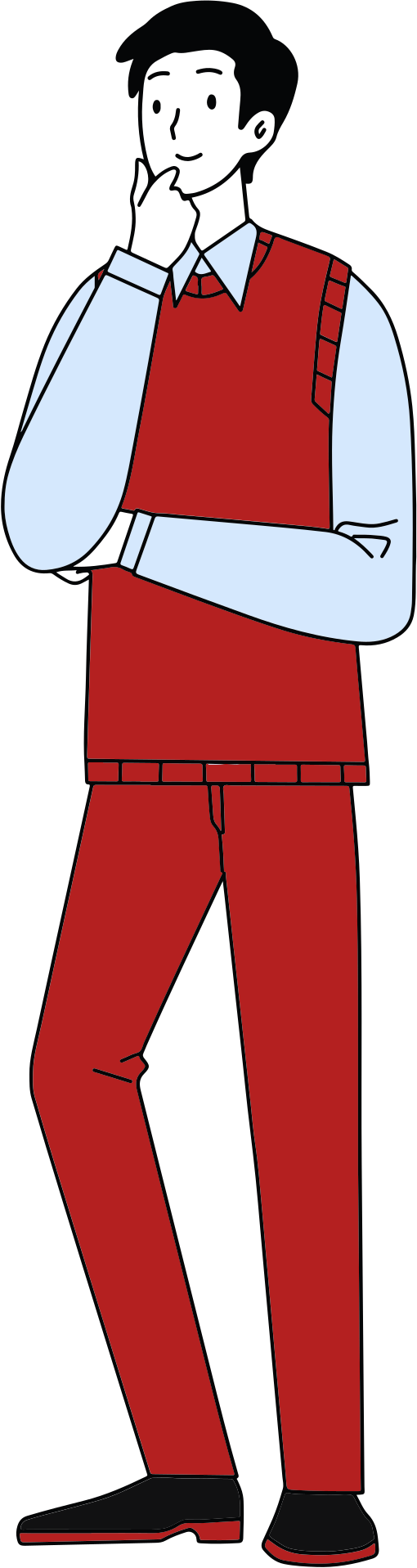 Виды деятельности с обучающимися среднего звена: включение 
обучающихся в ученическое самоуправление, привлечение обучающихся в работу секторов (направлений) ученического совета, участие 
в голосовании на выборах, работа в совете старост, работа в классном 
самоуправлении, участие в референдуме.
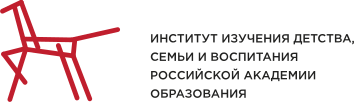 3
Для старшеклассников
 (уровень среднего общего образования) 
приоритетом является создание благоприятных условий для приобретения обучающимися опыта социально значимой деятельности
участие в выборах руководящих должностей в ученическом совете, участие в работе совета старост, инициирование и реализация социально значимых проектов и мероприятий ученического самоуправления, работа в классном самоуправлении, участие в работе совета общеобразовательных организаций, социальное партнерство
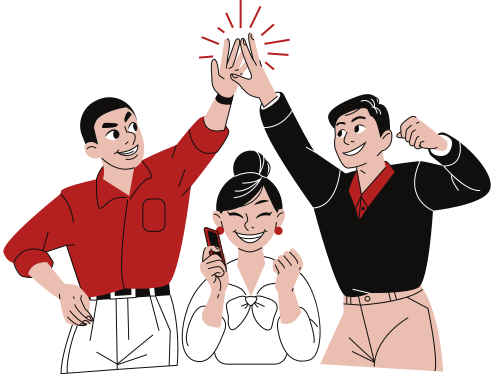 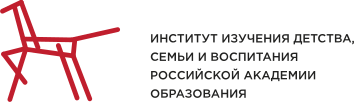 Реализация воспитательного потенциала системы классного ученического самоуправления в общеобразовательной организации предусматривает:
обеспечение деятельности органа класнного самоуправления, избранного путем прямых выборов в общеобразовательной организации, по направлениям работы;
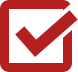 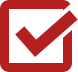 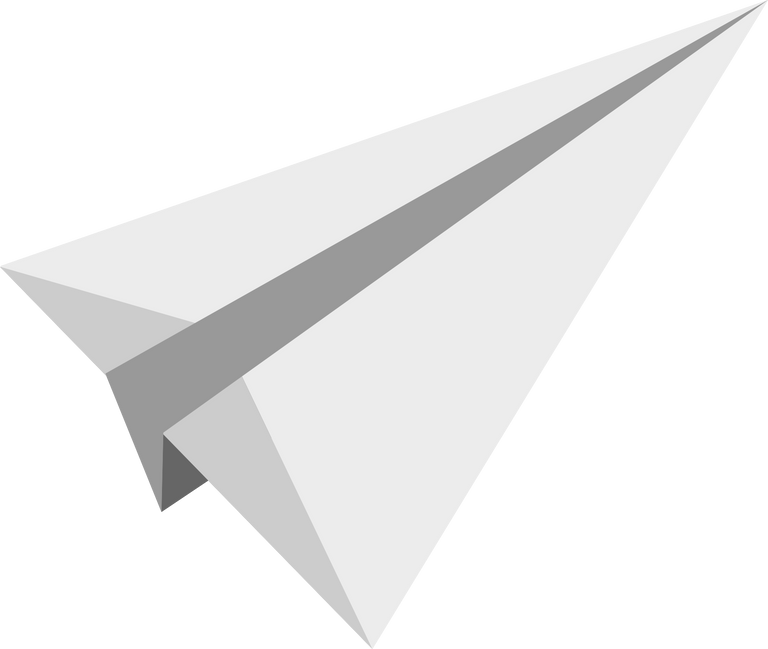 представление интересов обучающихся на общешкольном уровне;
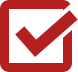 участие советов обучающихся в анализе результатов воспитательной деятельности в школе с учетом их возраста.
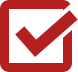 объединение усилий совета обучающихся, педагогов и родителей (законных представителей) по реализации законных интересов обучающихся в процессе обучения в общеобразовательной организации;
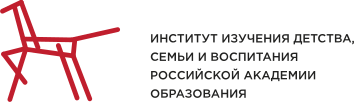 РОЛЬ КЛАССНОГО РУКОВОДИТЕЛЯ
научить учеников быть самостоятельными, совершать добрые поступки, отвечать за свои действия, 
принимать решения и отстаивать свои права.
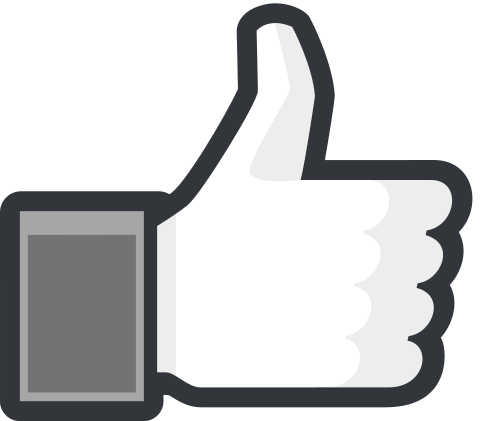 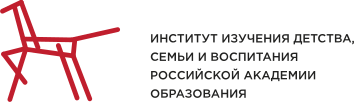 КОНТАКТЫ
Мартюшев Михаил Дмитриевич,
специалист Центра методического обеспечения ФГБНУ ИИДСВ РАО
+7 987 902-53-72, 
martyushev@institutdetstva.ru
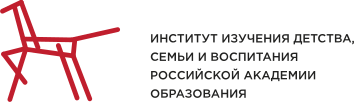